The Vikings settled in:

Islands off the coast of Scotland - Shetland, Orkney and The Hebrides
Around the north and north west coast of Scotland
Parts of Ireland - Dublin is a Viking city
The Isle of Man
Small parts of Wales
Parts of England known as Danelaw

Place Names
We can tell where the Vikings settled by place names of towns and villages today. Some of the names of places in Britain are made up of Viking words.

Place names ending in –by eg. Derby, Rugby, Selby, Grimsby
–by meant farm or homestead (village). These places mark the earliest Viking settlements.

Place names ending in –thorpe (or -thorp, -throp or –trop) eg. Scunthorpe and Grimethorpe
-thorpe meant farms.

Place names ending in –toft or-tofts. 
A -toft referred to the site of a house or a plot of land.

Viking Words

hus = house
holm = islet; dry place in a marshy area
orm = Serpent or Dragon


TAKE A LOOK AT THE MAP ON THE NEXT PAGE AND WRITE DOWN THREE TOWN OR VILLAGE NAMES YOU THINK MAY HAVE BEEN SETTLED BY VIKINGS.
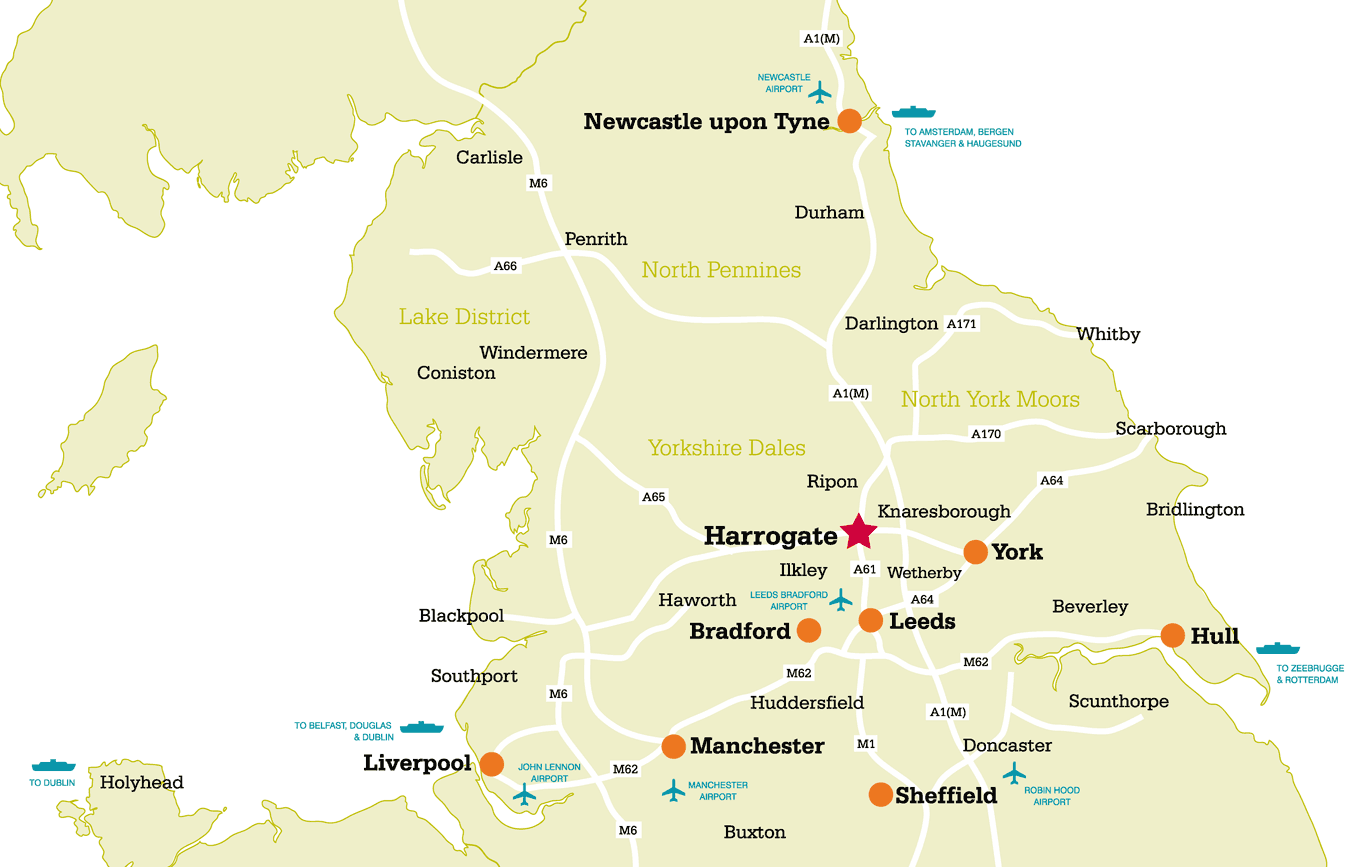